Зарубіжний досвід організації надання публічних послуг
План
1. Особливості надання публічних послуг в країнах Європи.
2. Універсами послуг та практика їх функціонування закордоном.
3. Відділи обслуговування на прикладі Польщі.
1. Особливості надання публічних послуг в країнах Європи.
Згідно з даними UnitedNationE-Government Survey за таким показником як E-Government Development Index (включає такі складові: надання онлайн-послуг, телекомунікаційне підключення, людський потенціал) Данія очолює 10 найрозвинутіших у цьому плані країн світу, хоча ще у 2016 році була на дев’ятому місці. За цим показником також серед лідерів – Великобританія, Естонія, Німеччина. Найвищий рівень індексу е-участі (E-Participation Index) у році мають – Республіка Корея, Данія, Фінляндія та інші.
Данія
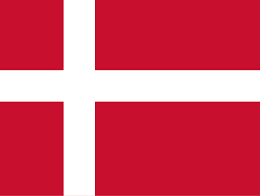 Розглянувши досвід Данії, можна побачити, що таких високих результатів країні вдалося досягти, перш за все, завдяки впровадженню п’ятирічної цифрової стратегії, яка продовжує розвиватися у напрямку цифрового державного управління, комунікації та електронних послуг. Одним із ключових нововведень країни є підхід, при якому електронна взаємодія є юридично обов’язковою. Важливим також є те, що Данія вивчає персоналізовані цифрові послуги, надаючи цільовий контент для громадян на своїх порталах NemID. Наприклад, громадянам, які знаходяться на межі виходу на пенсію, будуть запропоновані варіанти планування виходу на пенсію, коли вони ввійдуть у відповідний портал. Країна також запустила цифрову поштову скриньку Digital Post, надану громадянам, де вони отримують повідомлення від держави. Сьогодні понад 90% громадян віком 15 років і старше мають свої особисті цифрові поштові скриньки та використовують його для спілкування з державними установами – скорочуючи витрати на весь державний сектор. Тим часом уряд також допомагає громадянам, які не мають доступу до цифрових послуг, щоб вони не були виключені переходом на цифрові платформи, оскільки в Данії електронна участь є частиною цифрової стратегії країни.
Великобританія
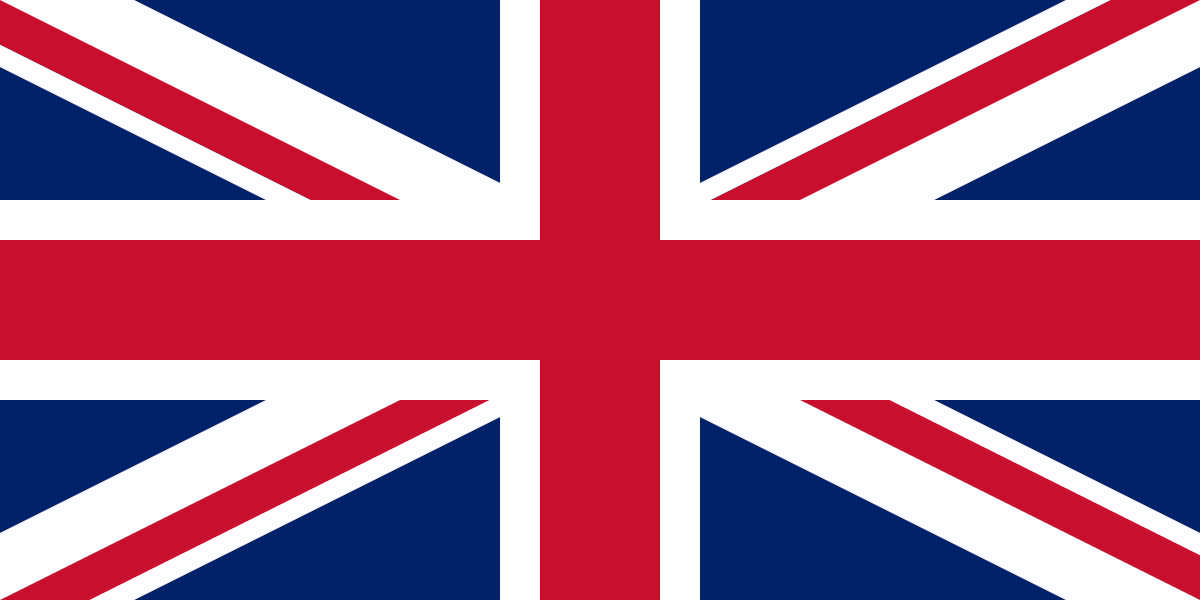 У наданні публічних послуг Великобританія пішла шляхом комплексного підходу до створення центрального урядового порталу www.gov.uk, який являє собою централізований інтернет-ресурс, побудований за схемою «згори вниз». Портал Великобританії надає загальну державну інформацію, поєднуючи разом інформацію і консультаційні послуги з різних джерел. На порталі інтегровано всі сторінки міністерств та відомств Великобританії, що надають основну частину сервісів в режимі онлайн. Також на сайті можна знайти понад 350 офіційних веб-сторінок або посилань на сторінки організацій, які ще не було інтегровано до єдиного державного порталу. В електронній формі на загальнодержавному порталі «www.gov.uk» доступні для отримання більш ніж 650 послуг.
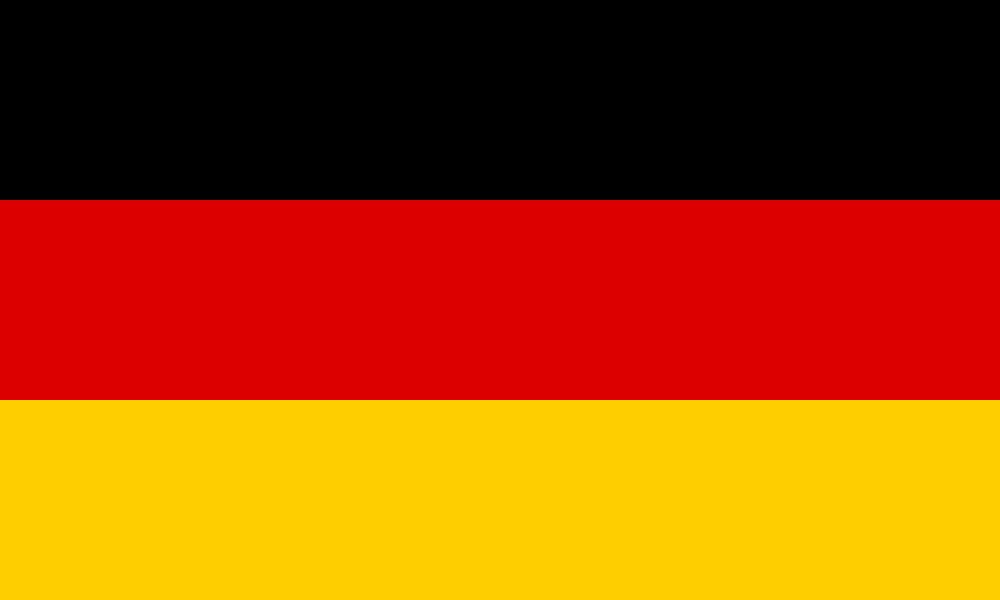 Німеччина
У Німеччині з жовтня 2011 р. на YouTube веде мовлення канал федерального уряду, що транслює відео з актуальних політичних питань. До регулярних відео належать: «Тиждень канцлера», що містить огляд найбільш важливих заходів; «Podcast» – програма, в якій канцлер розповідає про своє ставлення та очікування від найближчих подій; «3 питання, 3 відповіді», в якій міністри відповідають на поставлені запитання. За допомогою Twitter громадяни можуть спілкуватися безпосередньо з прес-секретарем уряду. Також цікавимє проект «Live + Gov», мета якого – посилити діалог, орієнтований на громадян, за допомогою мобільних технологій – смартфонів. Громадян закликають повідомляти та обговорювати проблеми з обраними службовцями через мобільні пристрої.
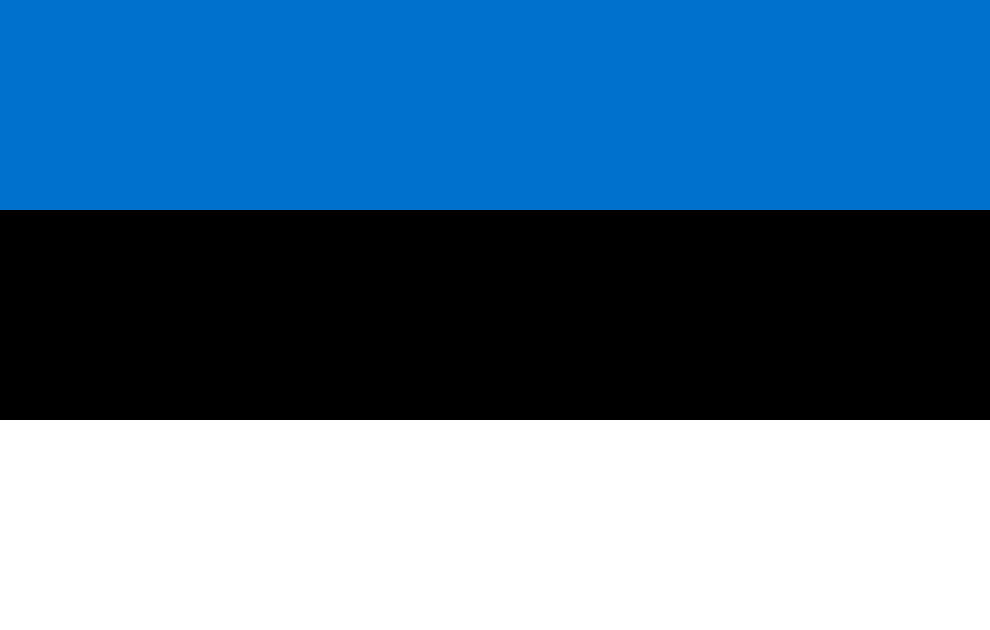 Естонія
Естонія є однією країн з високим індексом розвитку електронного урядування, що дозволяє її громадянам та державним службовцям отримувати доступ до широкого спектру послуг в Інтернеті, використовуючи захищені цифрові ідентифікатори, включаючи здійснення платежів, доступ до повних медичних записів та голосування в Інтернеті. Сьогодні 99% публічних послуг доступні в режимі онлайн 24/7, 30% естонців використовують i-Voting (Інтернет-голосування) За оцінками країни, зменшення бюрократії зберегло 800 років робочого часу. В рамках електронного урядування в Естонії було створено три ключові проекти: оцифрування реєстрів, що проводяться державними органами для надання необхідної інформації для підтримки електронних послуг; створення платформи X-Road, яка об’єднує різні системи, що використовуються в державному і приватному секторах, і дозволяє їм обмінюватися інформацією; надання громадянам засобів безпечного доступу до онлайн-послуг шляхом використання цифрових посвідчень і цифрових підписів, еквівалентних рукописним.
До основних засад та принципів розбудови системи надання електронних публічних послуг за кордоном, які, зокрема, зазначені у Талліннській декларації про електронне урядування можна віднести наступні:
– цифрова взаємодія; 
– доступність, безпека та зручність використання;
– зменшення адміністративного навантаження; 
– залучення громадян; 
– стимули за використання цифрових послуг; 
– захист персональних даних та конфіденційності; 
– наявність механізму відшкодування та оскарження.
Сучасний стан сфери надання електронних послуг за кордоном характеризується низкою тенденцій:
Поєднання та інтеграція каналів надання послуг. У цьому аспекті важливим виявляється не просто переведення всіх послуг в електронний формат, а ефективне співвідношення каналів, через які надаються електронні послуги, із потребами та запитами споживачів цих послуг й з особливостями певної публічної послуги. У цій частині найбільші зрушення спостерігалися в таких державах, як Австралія, Данія, Нідерланди, Сполучені Штати Америки, Великобританія. 
Персоніфікація публічних послуг під потреби конкретного громадянина. Такий підхід передбачає групування користувачів послуг відповідно до певних характеристик, зокрема, вік, стать тощо), що в результаті дозволяє пристосувати зміст публічної послуги до індивідуальних потреб користувачів. Ця практика активно використовується в Нідерландах, також таким прикладом може слугувати сайт Міністерства охорони здоров’я та соціального забезпечення Республіки Корея. 
Використання мобільних технологій. Найбільш затребуваною такий метод буде в місцевості сільського типу, а також в країнах, що розвиваються, де спостерігається обмеженість та нерівний доступ до ресурсів. Прикладом такої практики є мобільний веб-сайт Міністерства сільського господарства США у частині продовольчої безпеки та електронний портал державних послуг GobiernoUSA. 
Використання соціальних мереж. Так, наприклад, Іспанія застосовує ресурс соціальних мереж в податковому управлінні, а в Чилі використання соціальних мереж (Facebook, Twitter тощо) є одним з офіційно визнаних каналів взаємодії громадян з органами публічної влади. Також соціальні мережі використовуються владою великих міст США (зокрема, Вашингтон, Сан-Франциско, Чикаго) для обробки запитів громадян.
2. Універсами послуг та практика їх функціонування закордоном
Універсами послуг (або «офіс для громадян» чи «бюро для громадян») є візитною карткою адміністрації (відображають її імідж у громадськості), оскільки в них відбувається до 80 % контактів адміністрації з приватними особами. Тому створювати універсами послуг рекомендується незалежно від розмірів громади, оскільки він є центральним місцем звернення громадян до адміністрації.
Кожен універсам послуг ухвалює рішення про спектр послуг, які ним будуть надаватися. У ФРН такий перелік включає послуги, які є часто запитуваними та надання яких не вимагає тривалого опрацювання. Як правило, 80 % послуг складають видача посвідчень особи та паспортів, реєстрація про прибуття (вибуття), перереєстрація, надання податкових карток. Універсами послуг в середніх і невеликих містах (від 25000 жителів), в яких немає служби реєстрації транспортних засобів, часто надають також і послуги, віднесені до компетенції цієї служби. Решта послуг (20%), що надаються: загальні довідки та надання консультацій; видача формулярів заявок інших відомств; засвідчення документів; бюро знахідок (прийняття загублених речей та їх продаж через аукціони), продаж квитків та мішків для сміття; інформація для туристів та гостей; надання інформаційних матеріалів інших установ, продаж карт міст, книжок, рекламної продукції тощо. Слід звернути увагу на те, що в універсамах послуг ФРН не надаються соціальні послуги, дозволи на будівництво та послуги реєстрації актів цивільного стану, що пояснюється особливостями законодавства (за соціальні питання відповідає держава) та акцентом на «швидкі» послуги. Специфікою ФРН є те, що для соціальних послуг та послуг у сфері будівництва існують спеціальні аналогічні за методами роботи установи. При цьому для питань із будівництва у великих містах (від 200 000 жителів) рекомендується створювати будівельний універсам послуг, а у районних адміністраціях – районні універсами послуг. Фінансові органи сьогодні також все частіше створюють універсами послуг для отримання податкових документів.
Адміністративно-територіальна реформа в Польщі як вченими, так і політиками визнана загалом вдалою. Територіальне самоврядування є важливою частиною публічної адміністрації в Республіці Польща. Воно поділяється на місцеве (рівень гміни та повіту) і регіональне (рівень воєводства), які не мають ієрархічної залежності. Слід відзначити діалектичну єдність діяльності в Польщі урядової та самоврядної адміністрацій. Якщо для органів державної виконавчої влади характерне вертикальне підпорядкування, то органи територіального самоврядування всіх рівнів є незалежними як між собою, так і від органів державної виконавчої влади. Але ця незалежність поєднується із необхідністю спільно вирішувати проблеми територій, що неминуче веде до співпраці.
Основним завданням органів територіального самоврядування є організація надання публічних послуг для мешканців. Ці послуги поділяються на комунальні (енергія, водопостачання та каналізація, транспорт, утримання доріг та зелених насаджень тощо), соціальні (навчання, охорона здоров’я, соціальна допомога, безпека, культура, питання ринку праці тощо) та адміністративні. Органи самоврядування повинні організувати надання послуг мешканцям, але не зобов’язані їх самостійно надавати. Як правило, для цього укладаються контракти із суб’єктами господарювання чи неурядовими організаціями.
3. Відділи обслуговування на прикладі Польщі
Відділи обслуговування вперше активно почали застосовуватися в Польщі як один із механізмів ефективної реалізації публічних послуг. Створення централізованої системи Відділів обслуговування мешканців (далі – Відділ) було заплановано в усіх районах Варшави задля забезпечення мешканцям міста належної якості послуг та прискорення адміністративних процедур. Зазначені Відділи створено в якості установ, де кожен мешканець Варшави має можливість легко вирішити свої справи в офіційній сфері, зокрема, питання обміну ІD – карток, реєстрації транспортного засобу, отримання ліцензії тощо. Також в якості основного принципу діяльності Відділів було запроваджено відокремлення прийняття звернення від тих посадовців, хто розглядає справу та виносить рішення. Це має гарантувати незацікавленість та виключити корупцію. Окрім реалізації своїх основних завдань Відділи також виконують інформаційну функцію, а саме: запуск електронної системи обслуговування мешканців, що має скоротити або ж цілком виключити потребу використання паперових документів після поширення електронних підписів.